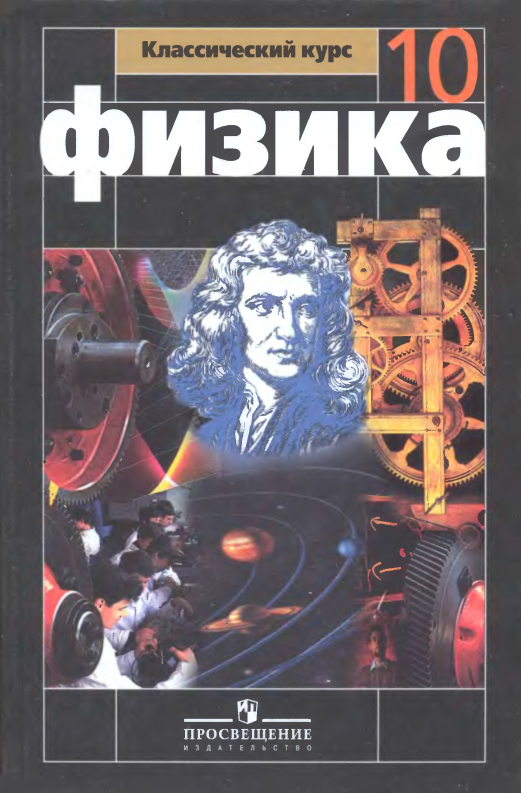 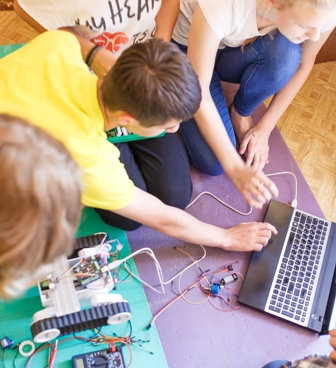 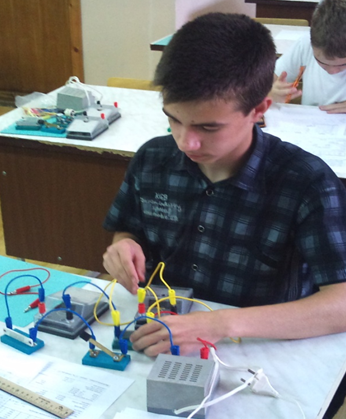 Развитие физического образования в Тульской области: опыт, проблемы, перспективы
Котов Вадим Евгеньевич, 
ГОУ ДПО ТО «ИПКиППРО ТО»
Страницы истории
1962 г. 
Борис Анатольевич Слободсков
создает физико-математические классы с изучением основ радиоэлектроники.
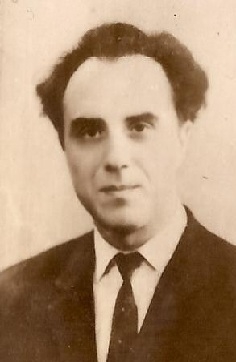 лекционная система;
лаборатория радиоэлектроники;
коррекция курса математики;
138 кандидатов и докторов наук;
4 победителя Международной олимпиады по физике.
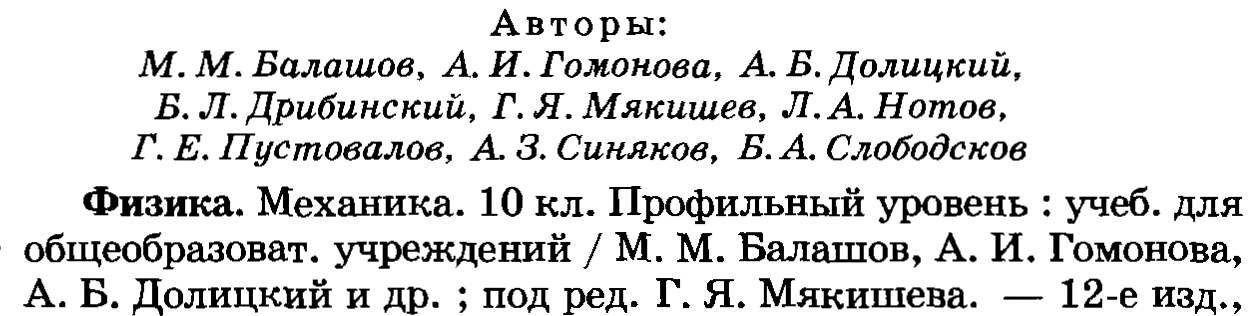 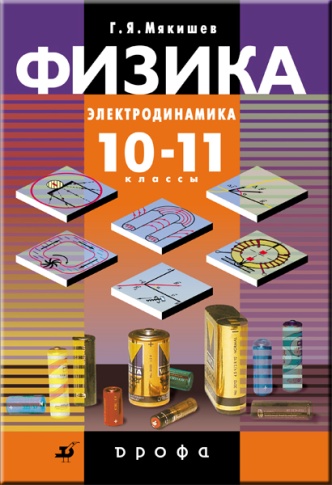 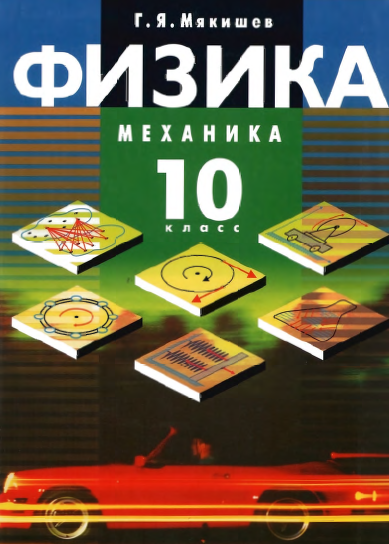 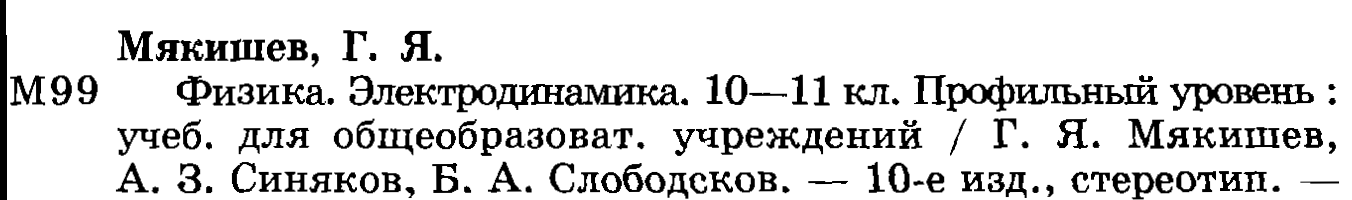 Страницы истории
1975 г. 
Николай Николаевич Сотский
в соавторстве с Г. Я. Мякишевым и Б. А. Слободсковым создает учебник «Физика 8» (Механика).
Более 20 переизданий. 					(Издательство 
			«Просвещение»)
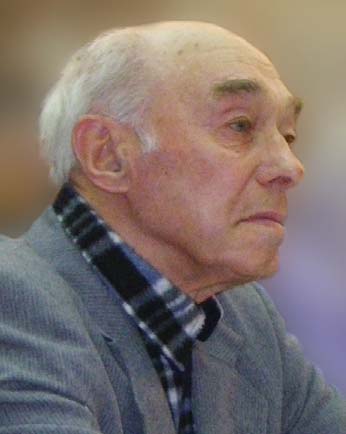 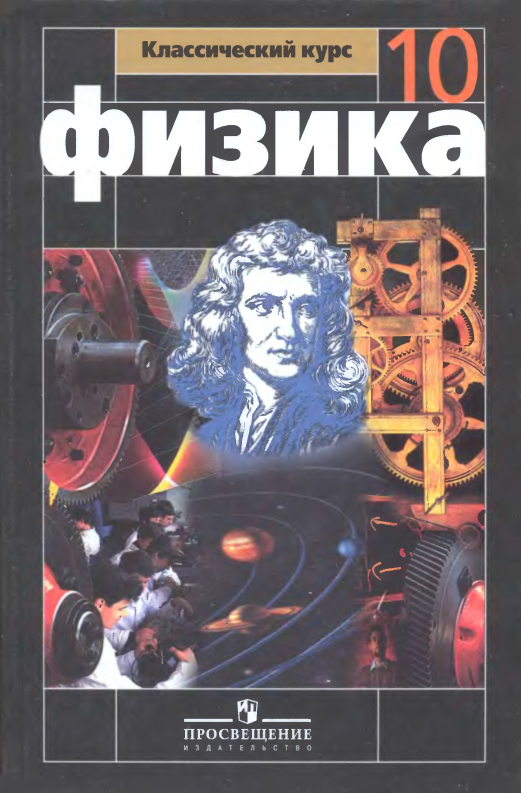 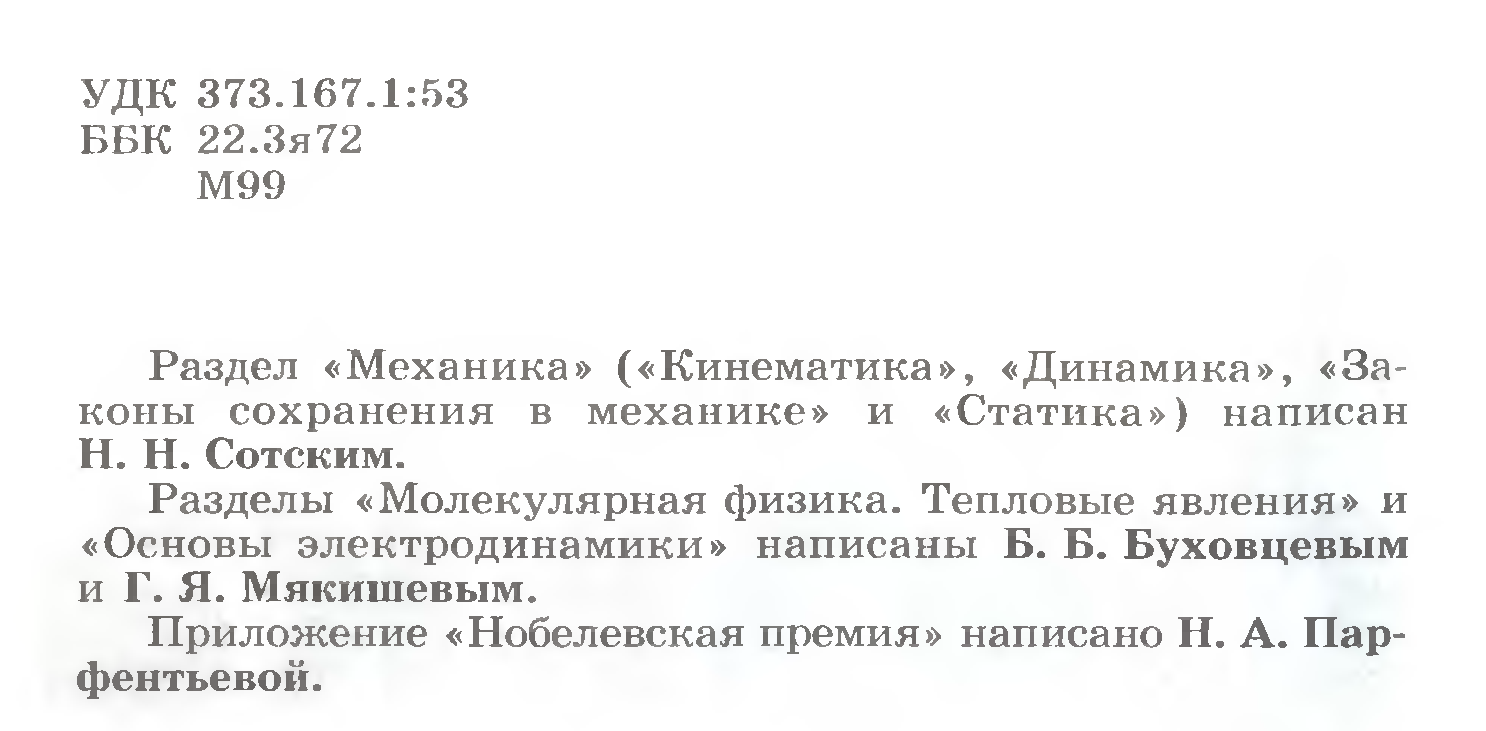 Страницы истории
В лекциях для физико-математических классов 
Б. А. Слободскова и учебниках Н. Н. Сотского
точно отражена структура и логика физической теории;
найден доступный для школьников, и при этом научно корректный  язык изложения;
снято противоречие между школьной и ВУЗовской физикой.
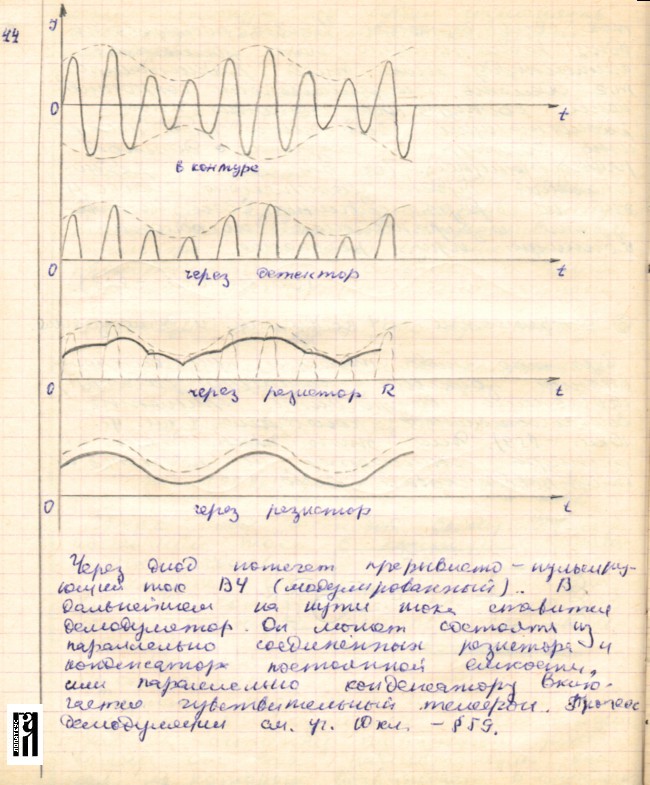 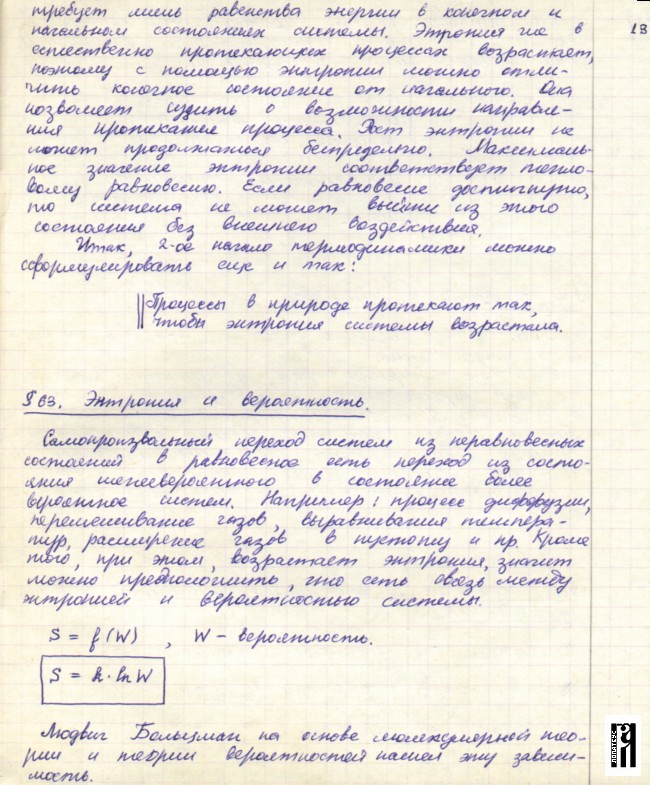 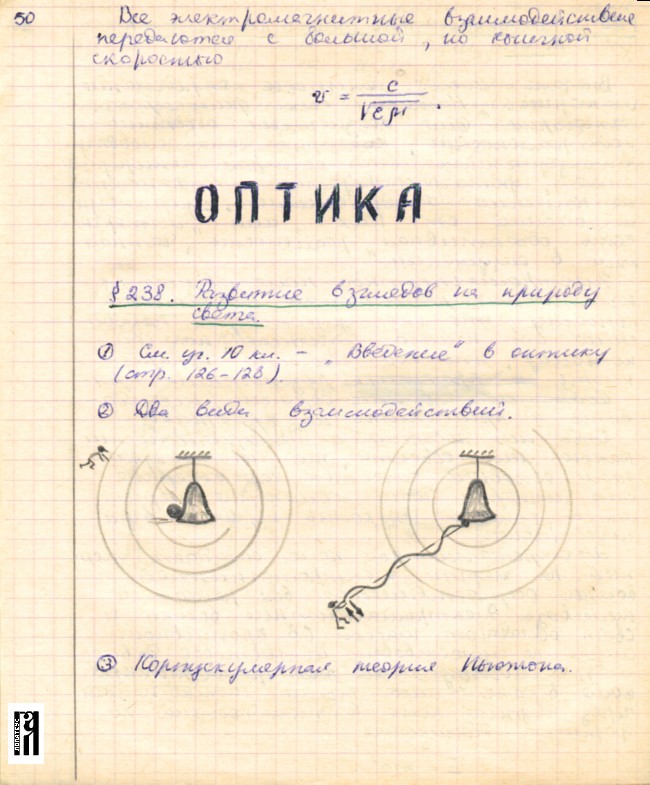 МБОУ – лицей № 2 им. Б. А. Слободскова
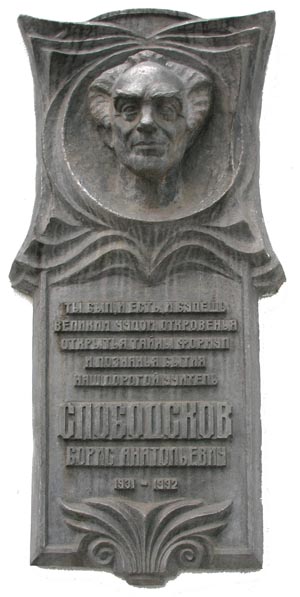 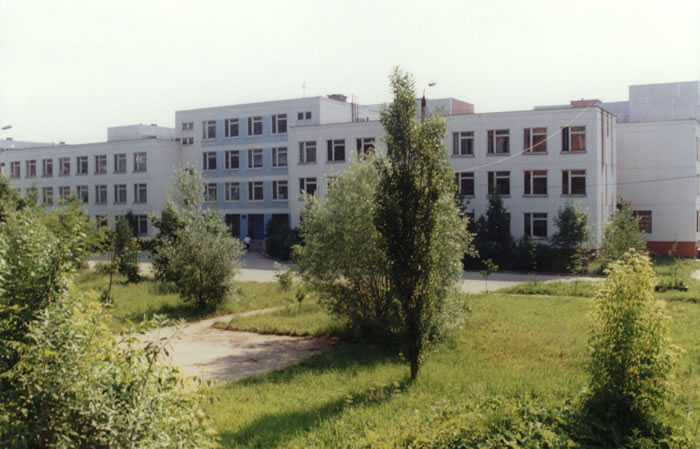 Создан в 1989 г. при участии Бориса Анатольевича Слободскова;
В лицей была перенесена его авторская технология преподавания в физико-математических классах;
17 раз лицеисты становились победителями и призерами заключительного этапа ВОШ по физике;
4 раза лицеисты становились призерами Международной олимпиады по физике.
Ефремовский физико-математический лицей
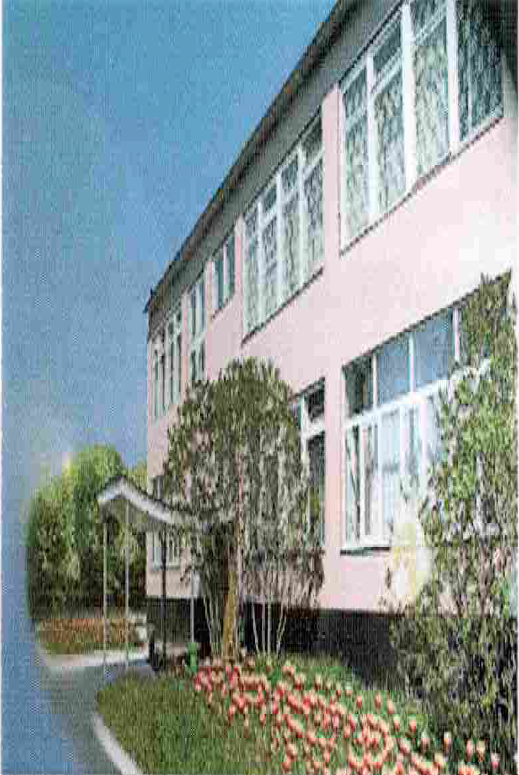 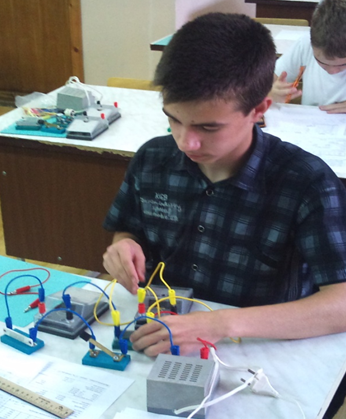 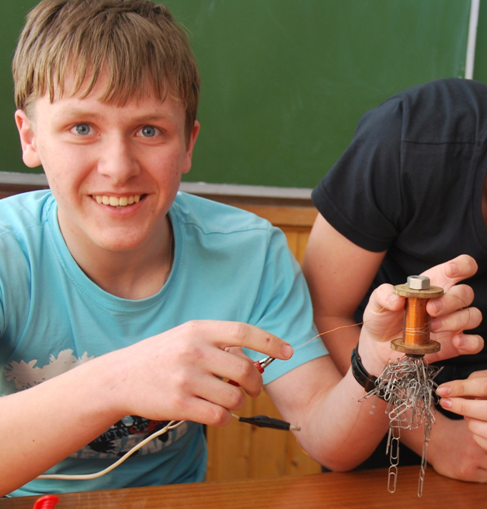 Создан в 1998 г. по инициативе Заслуженного учителя РФ А. Ф. Валентьева. Учитель физики С. Н. Клыков.
В лицее была создана уникальная авторская технология организации образовательного процесса.
Последние 10 лет лицей – региональный лидер, как по числу победителей и призеров Областных олимпиад, так и по результатам ЕГЭ.
4 раза лицеисты становились победителями и призерами Заключительного этапа ВОШ по физике.
Золотая медаль Международной естественнонаучной олимпиады юниоров (2009 г.).
[Speaker Notes: http://metod-phys-tula.nethouse.ru/posts/1344218
http://metod-phys-tula.nethouse.ru/posts/1040312]
МБОУ «Лицей № 1» г. Тулы
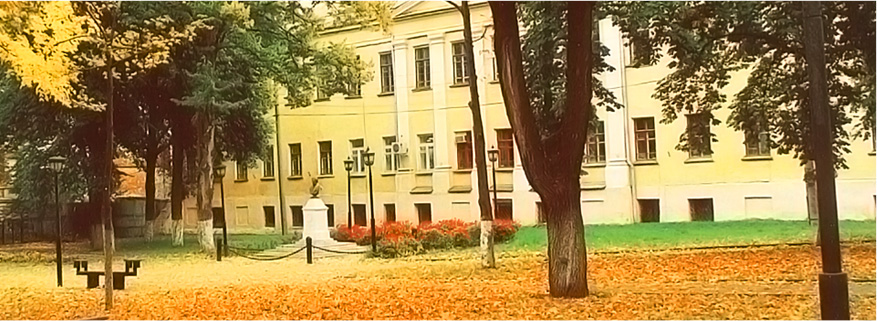 Создан в 1991 г. 
В лицее построена эффективная система взаимодействия с ВУЗами региона.
Особых успехов лицеисты достигают в научно-исследовательской работе: участвуют в программе «Шаг в будущее», представляют работы на международных выставках и конференциях.
В 2005 – 2010 г. команда молодых исследователей лицея завоевывала «Научный кубок России» I, II и III степени.
4 раза лицеисты становились призерами Заключительного этапа ВОШ по физике.
[Speaker Notes: http://metod-phys-tula.nethouse.ru/posts/1344218
http://metod-phys-tula.nethouse.ru/posts/1040312]
Дополнительное образование
Летняя Многопрофильная Школа (ЛМШ) 
для детей, интересующихся естественными науками, математикой и компьютерными технологиями.
Школа проводится с 1976 г. 
До 1990 года это была математическая школа.
Сейчас в ее программе и естественные и гуманитарные науки.
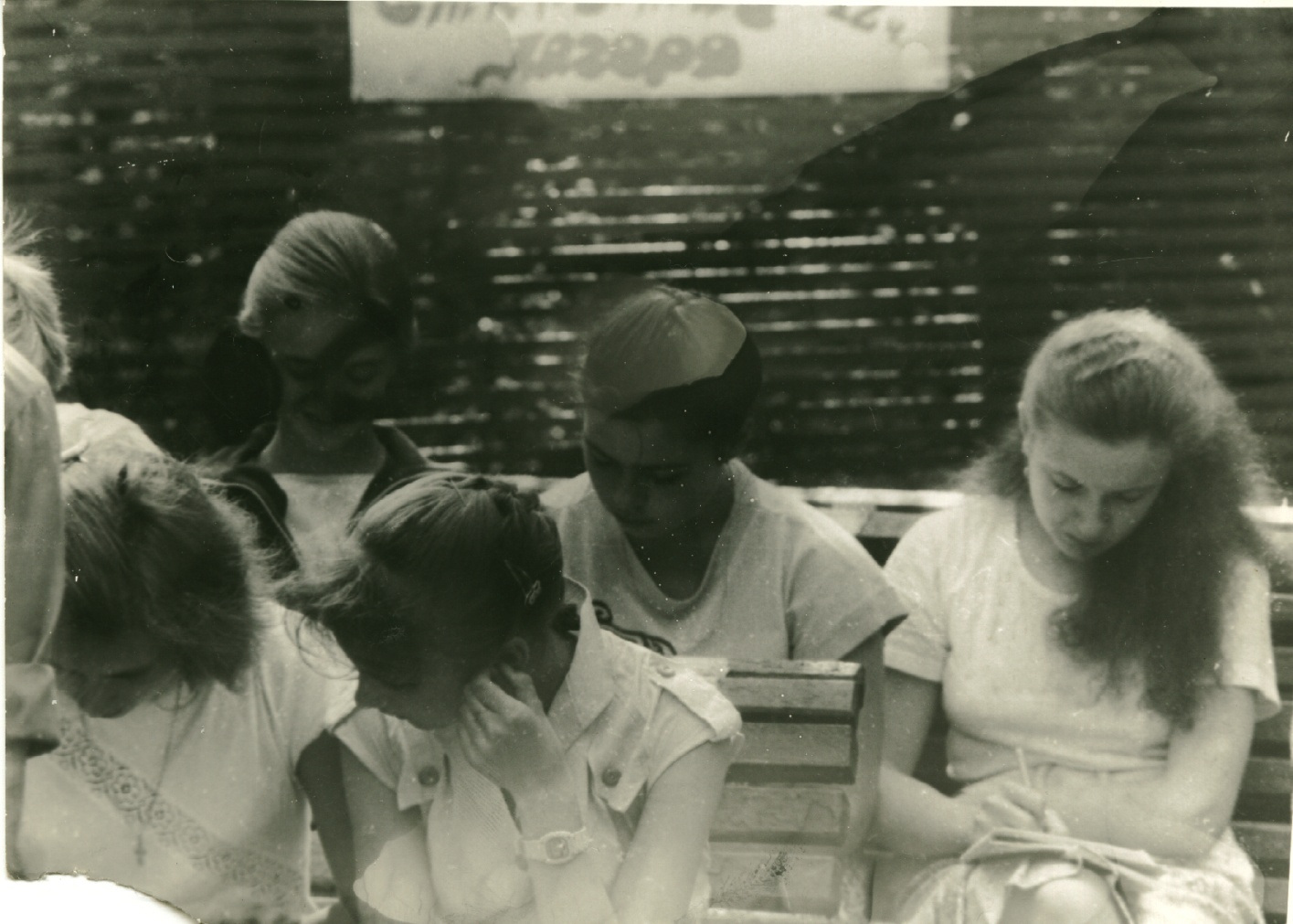 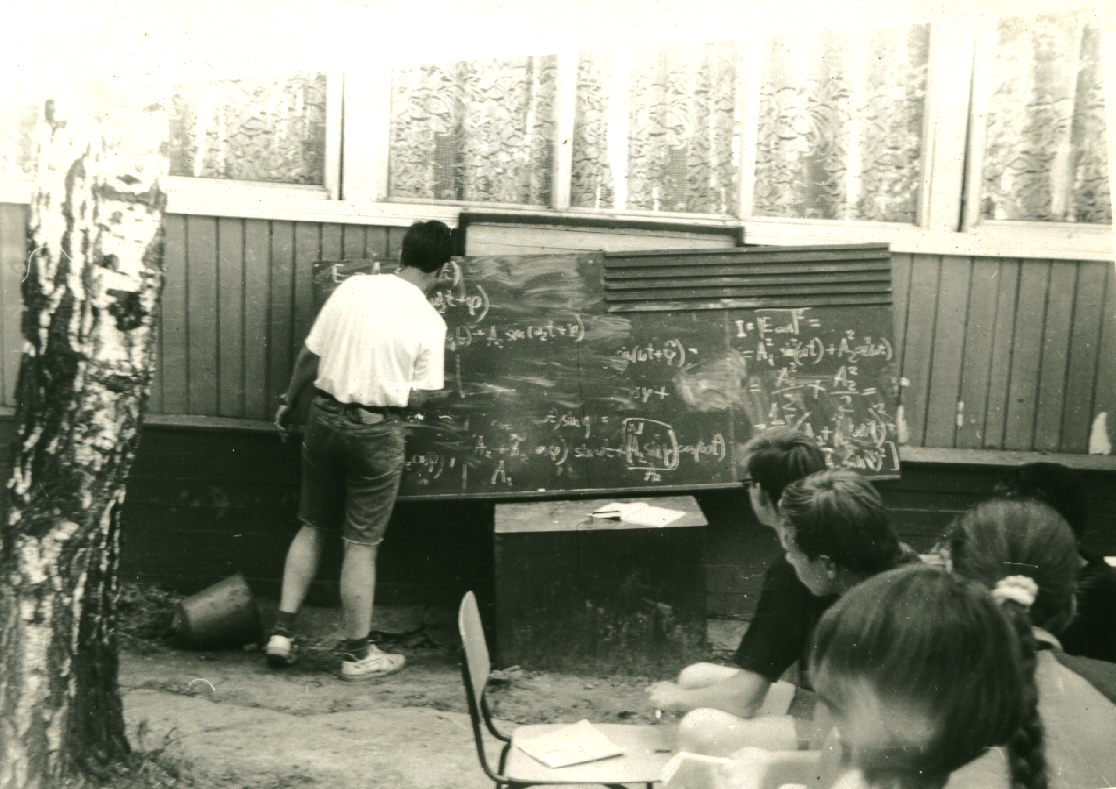 Из истории ЛМШ
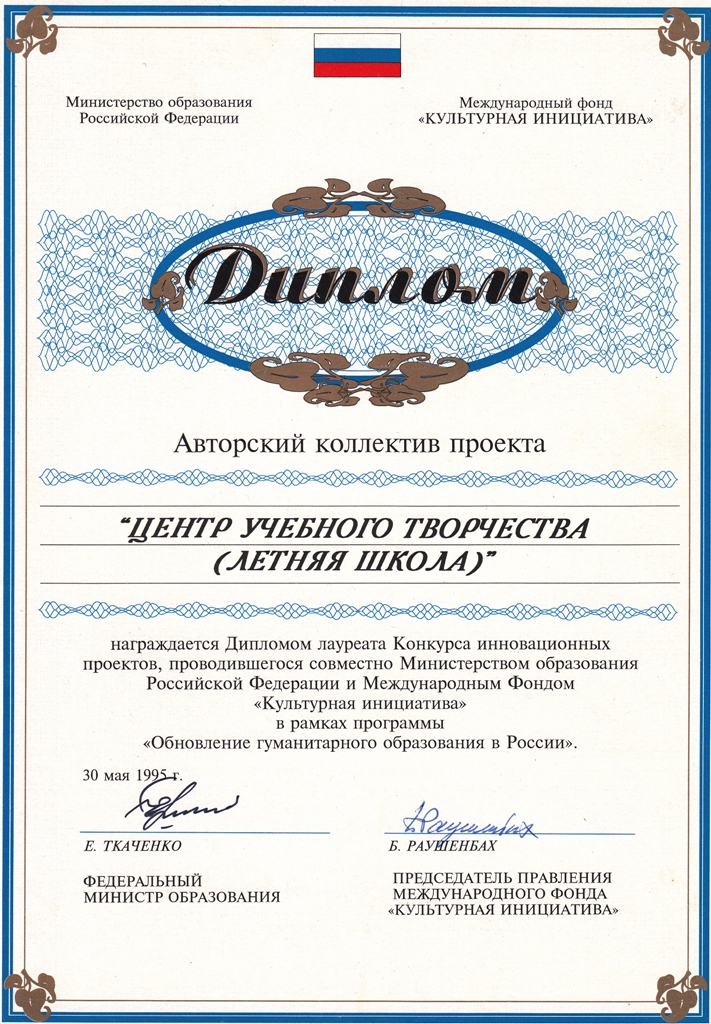 1995 г. 
ЛМШ – лауреат Всероссийского конкурса инновационных образовательных проектов "Обновление гуманитарного образования в России"
Из истории ЛМШ
2012 г. 
ЛМШ участвует в международной выставке 
EXPO-SCIENES EUROPE 2012
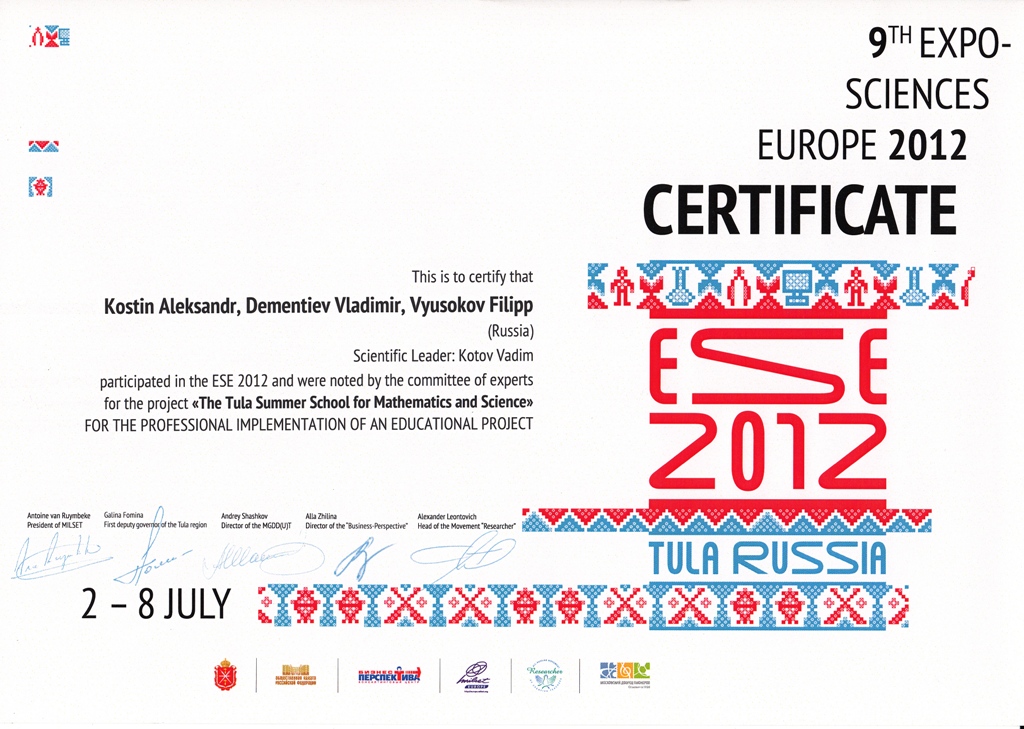 Концепция ЛМШ
Обеспечение доступности повышенного уровня образования и высококачественного руководства научным творчеством детей независимо от места их проживания и материального положения.

Выявление и развитие творческих способностей учащихся в области математики, естественных наук и компьютерных технологий.

Организация творческих контактов школьников с активно работающими молодыми учеными, аспирантами и студентами. 

Профориентация учащихся  на наукоемкие специальности.

Социализация и формирование среды общения для школьников, интересы которых лежат в области естественных наук, компьютерных технологий и математики. 

Формирование здоровьесберегающих бытовых навыков и привычки к здоровому образу жизни.
Образовательная система ЛМШ
1. Набор учащихся: 
собеседования в Туле, Новомосковске, Узловой и Ефремове.
Поиск детей, которым будет не скучно, не утомительно, 
а интересно и полезно обучаться в летней школе.


В 
собеседованиях
приняли
участие:
2013 г. – 314 чел.
2014 г. – 356 чел.
2015 г. – 478 чел.
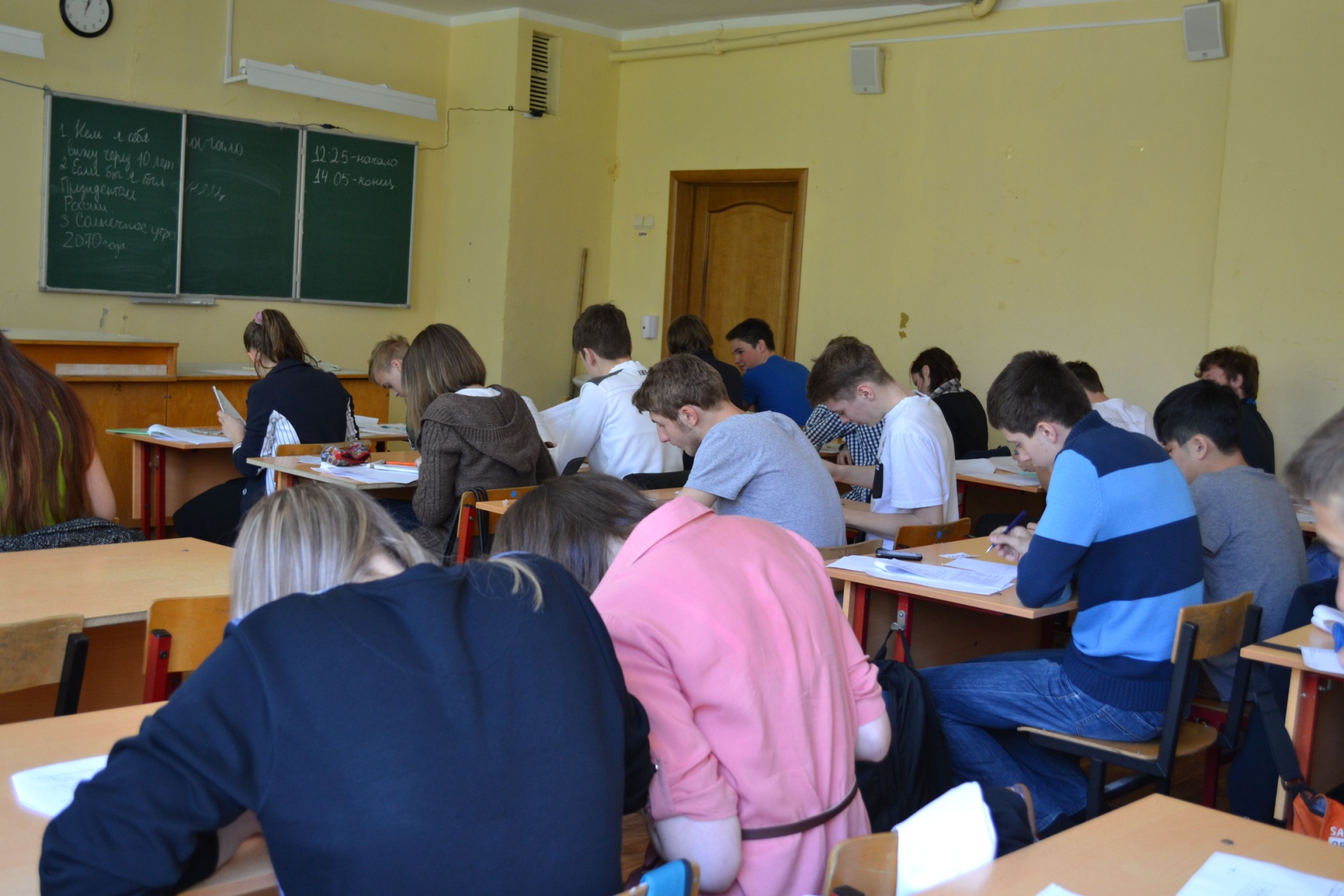 Образовательная система ЛМШ
2. Свободный выбор учебных курсов 
В начале каждой 
из трех недель ЛМШ 
педагогическая команда 
предлагает школьнику
выбрать три курса, 
которые он будет изучать
в течение ближайшей недели.
Краткие аннотации курсов
развешиваются 
на специальной стене, 
а затем 
каждый преподаватель 
лично презентует свой курс
перед школьниками.
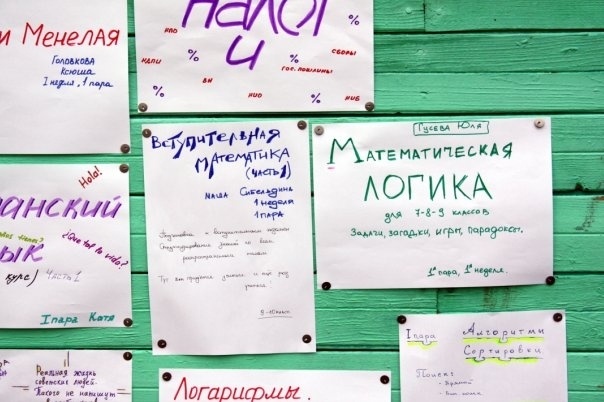 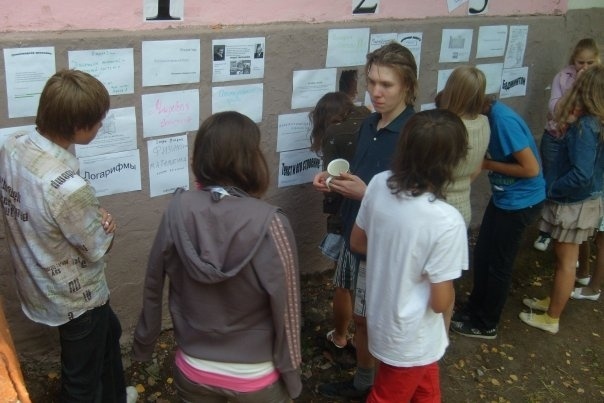 Образовательная система ЛМШ
3. Творческая работа в малых группах
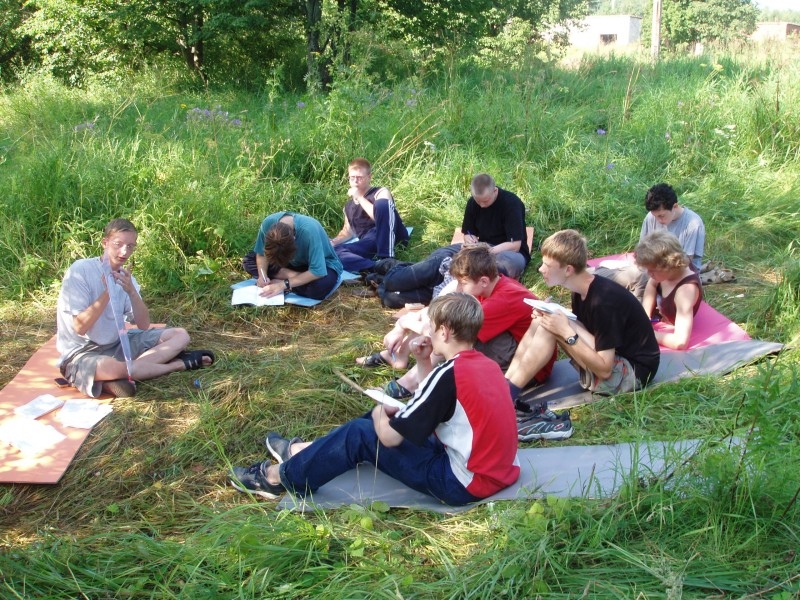 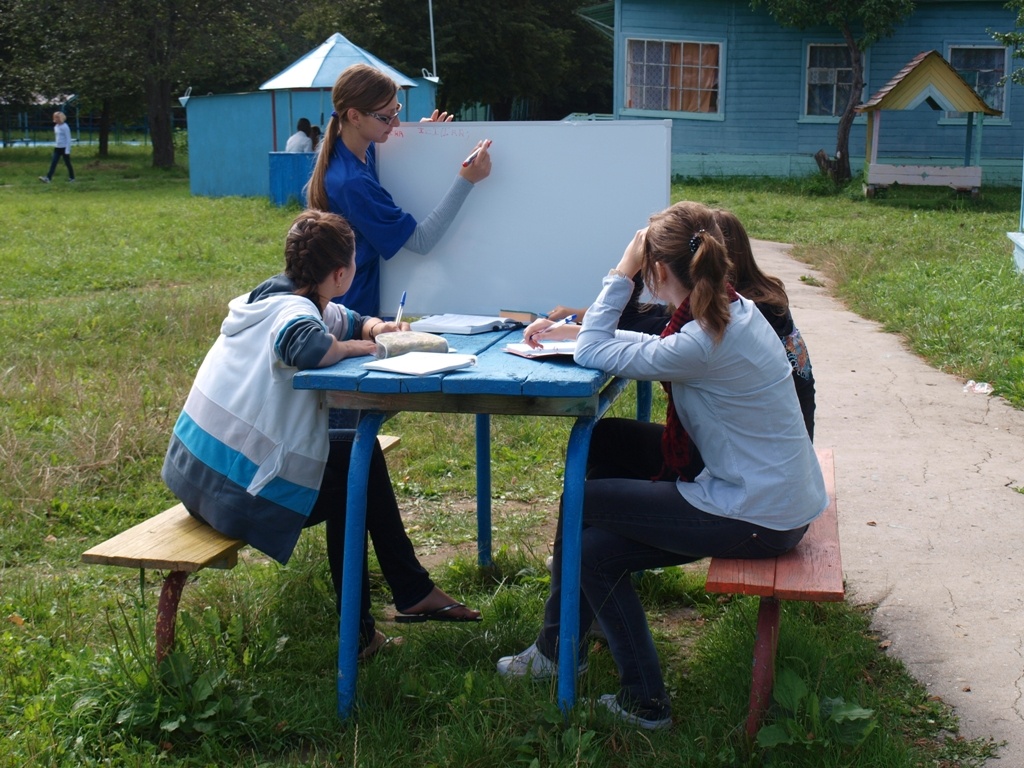 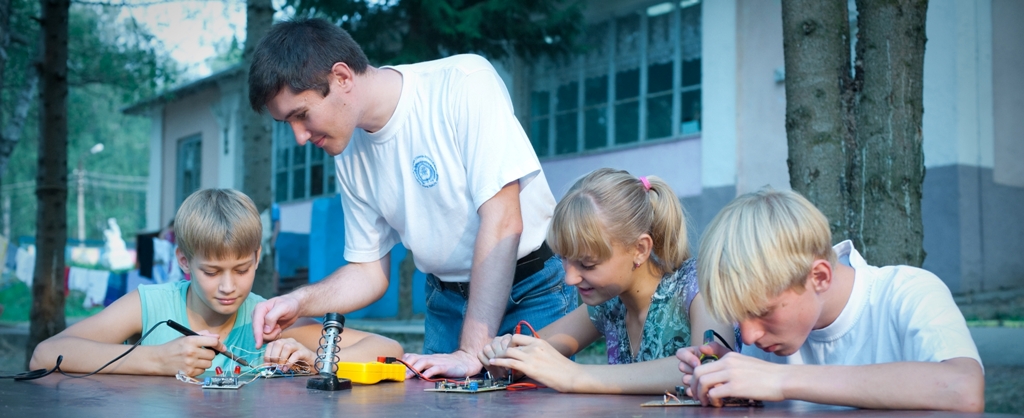 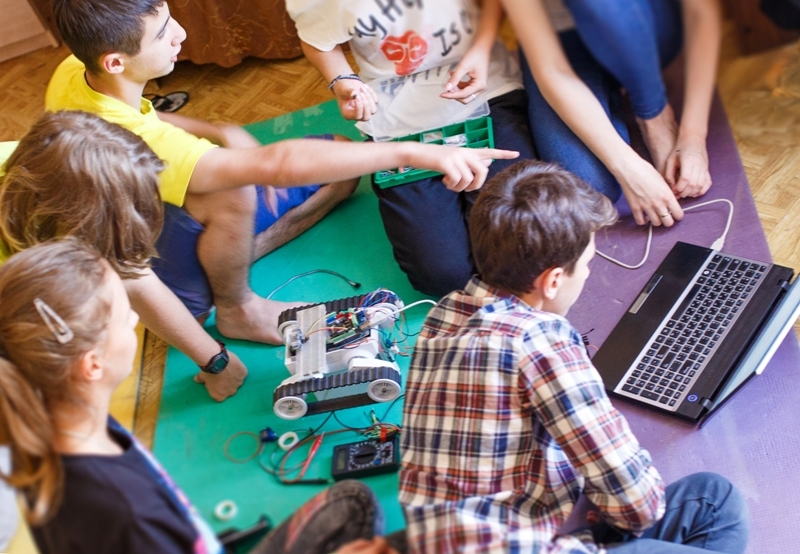 Образовательная система ЛМШ
Насыщенная спортивная, игровая и культурная программа
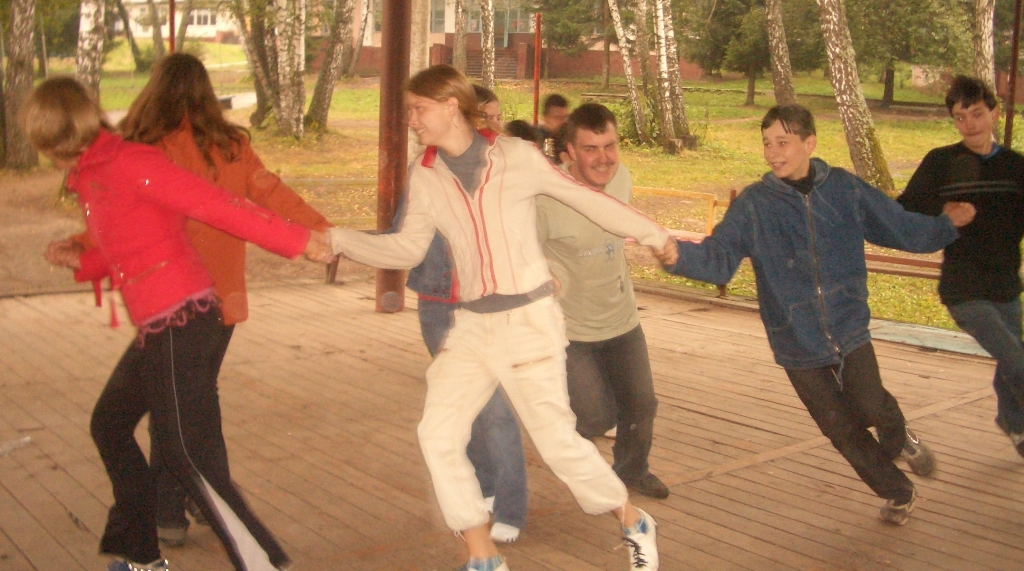 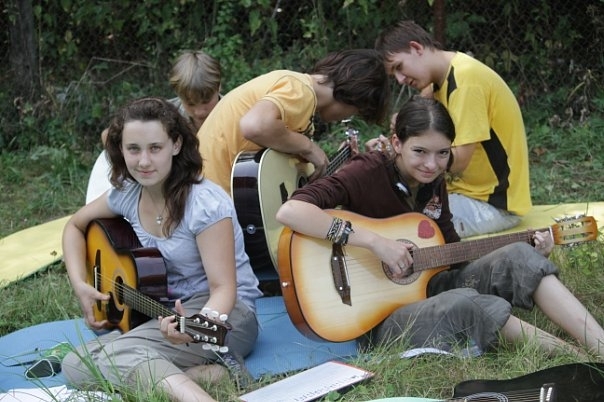 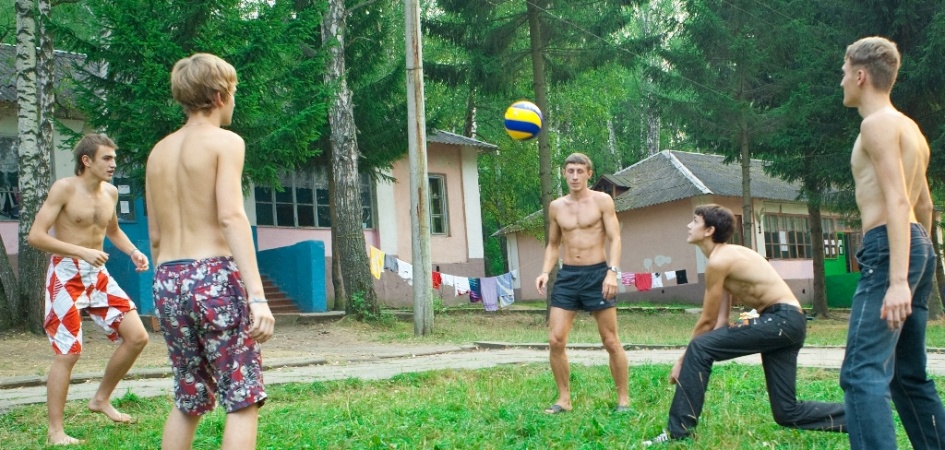 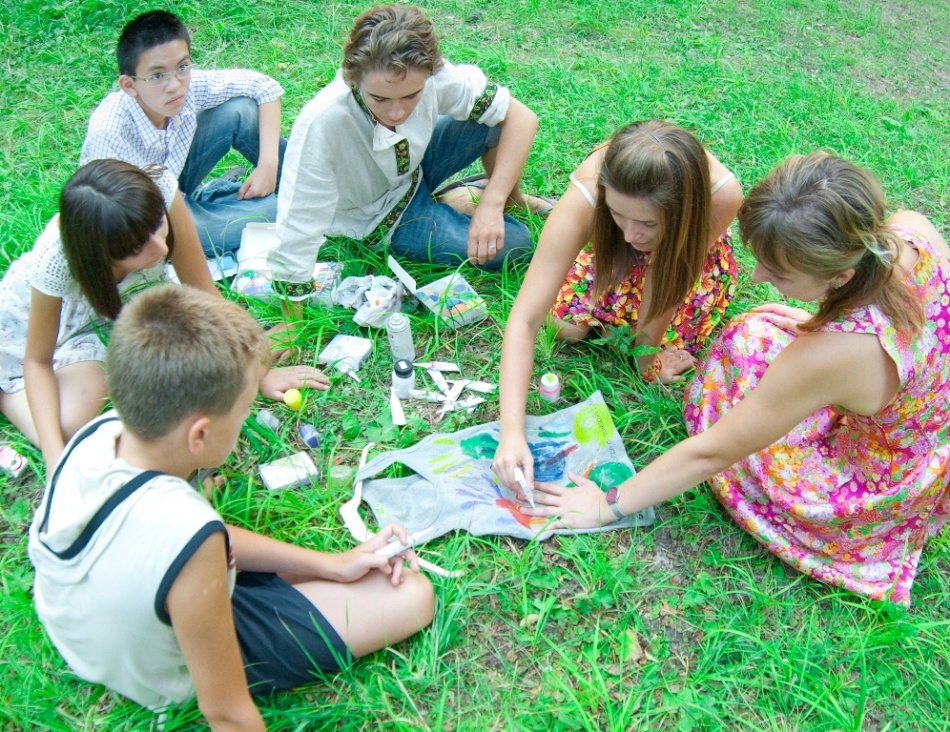 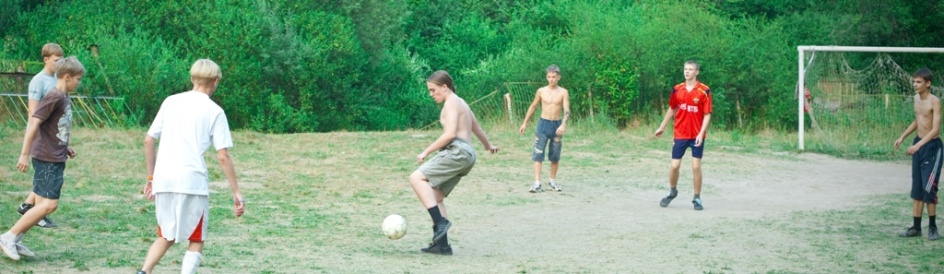 ЛМШ сегодня
Четыре педагогические команды
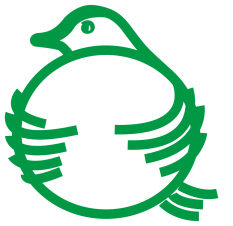 ТЛШ «Атмосфера»
http://www.tlsh.ru
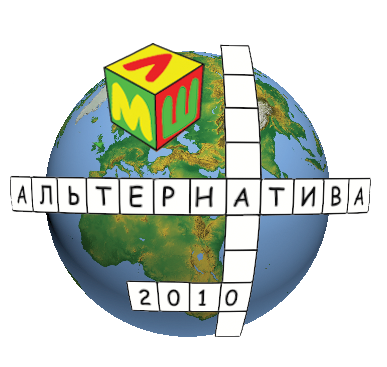 ЛМШ «Альтернатива»
http://www.summer-school.ru
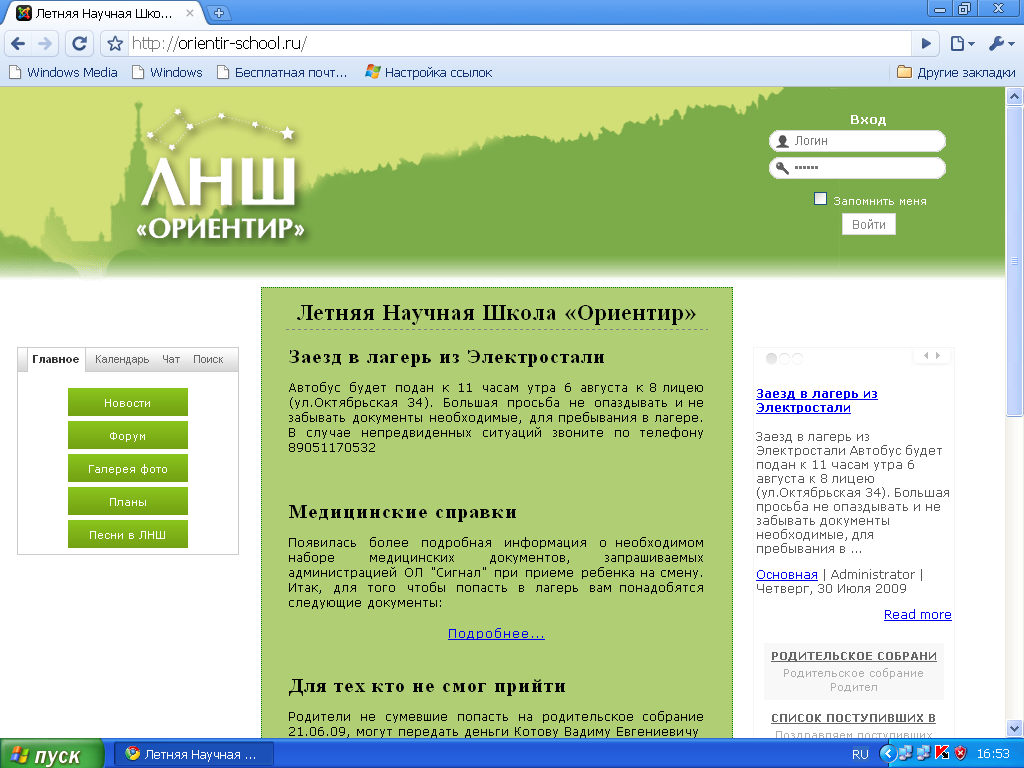 ЛНШ «Ориентир»
http://orientir-school.ru
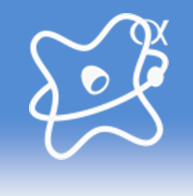 ЛМШ при МЦНМО
http://lmsh.edu.ru
ТЛШ «Атмосфера»
Занятие по физике ведет выпускник ЛМШ, студент физического факультета МГУ им. М. В. Ломоносова
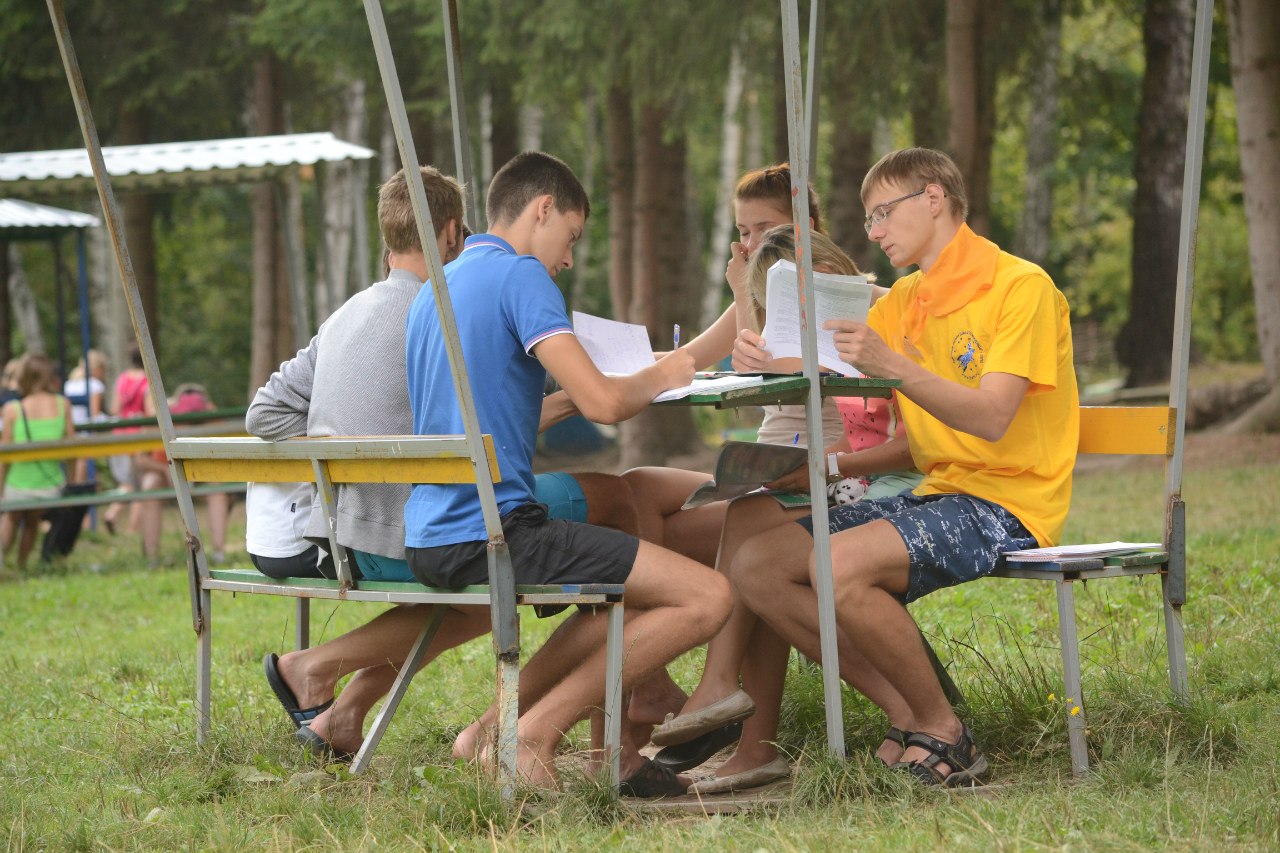 ТЛШ «Атмосфера»
Наблюдение и компьютерное моделирование броуновского движения
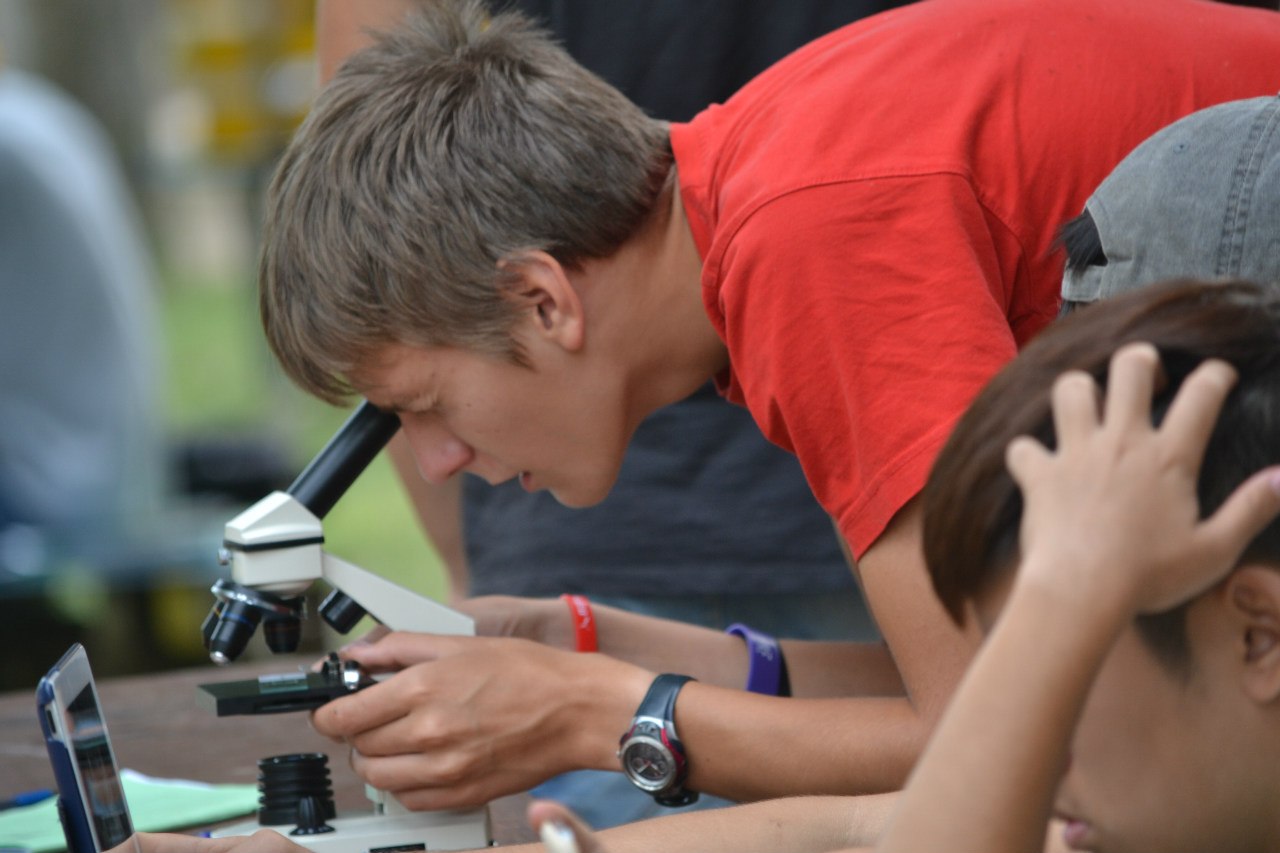 ЛМШ «Альтернатива»
Работа одной из творческих групп
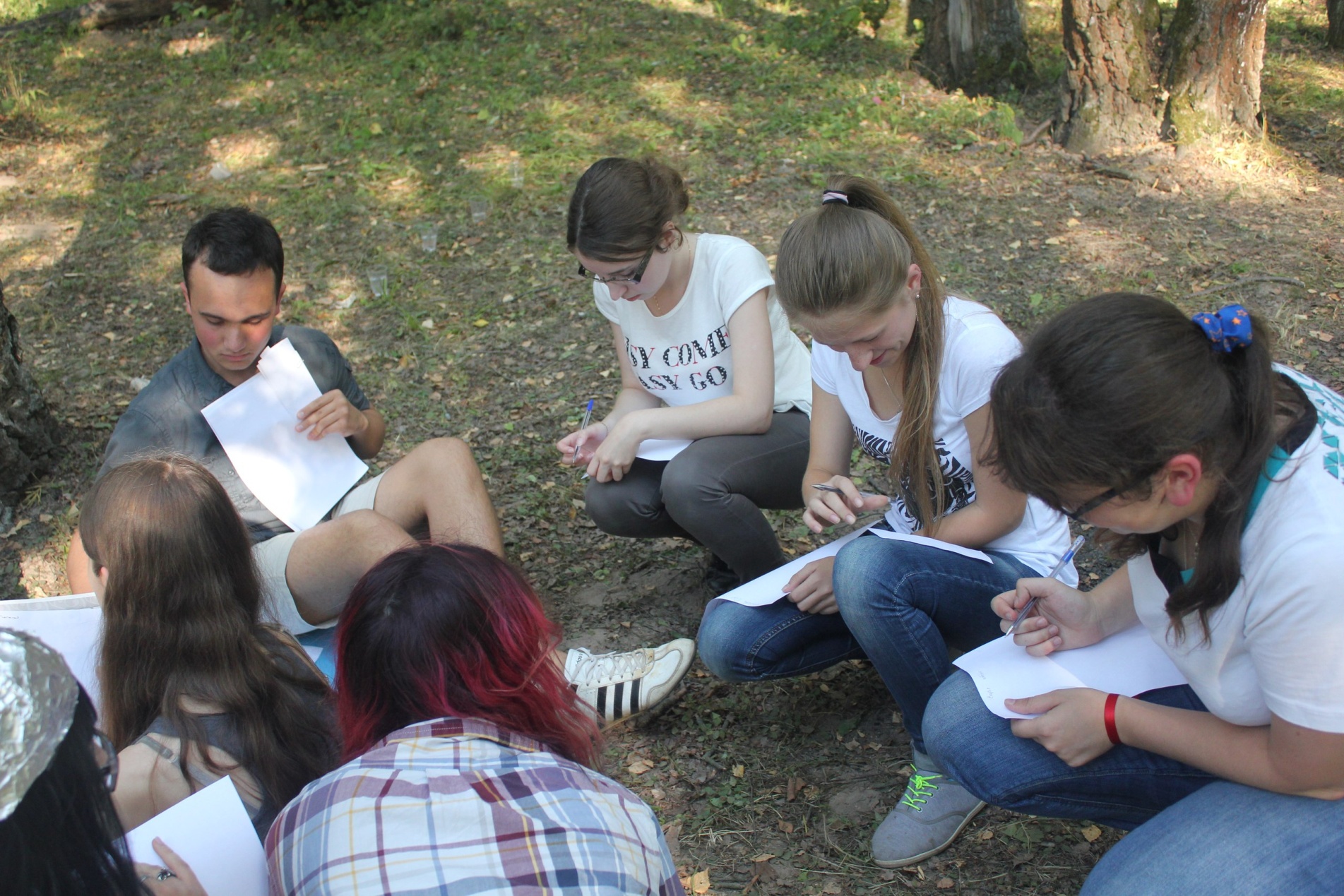 ЛНШ «Ориентир»
Конструирование и программирование роботов
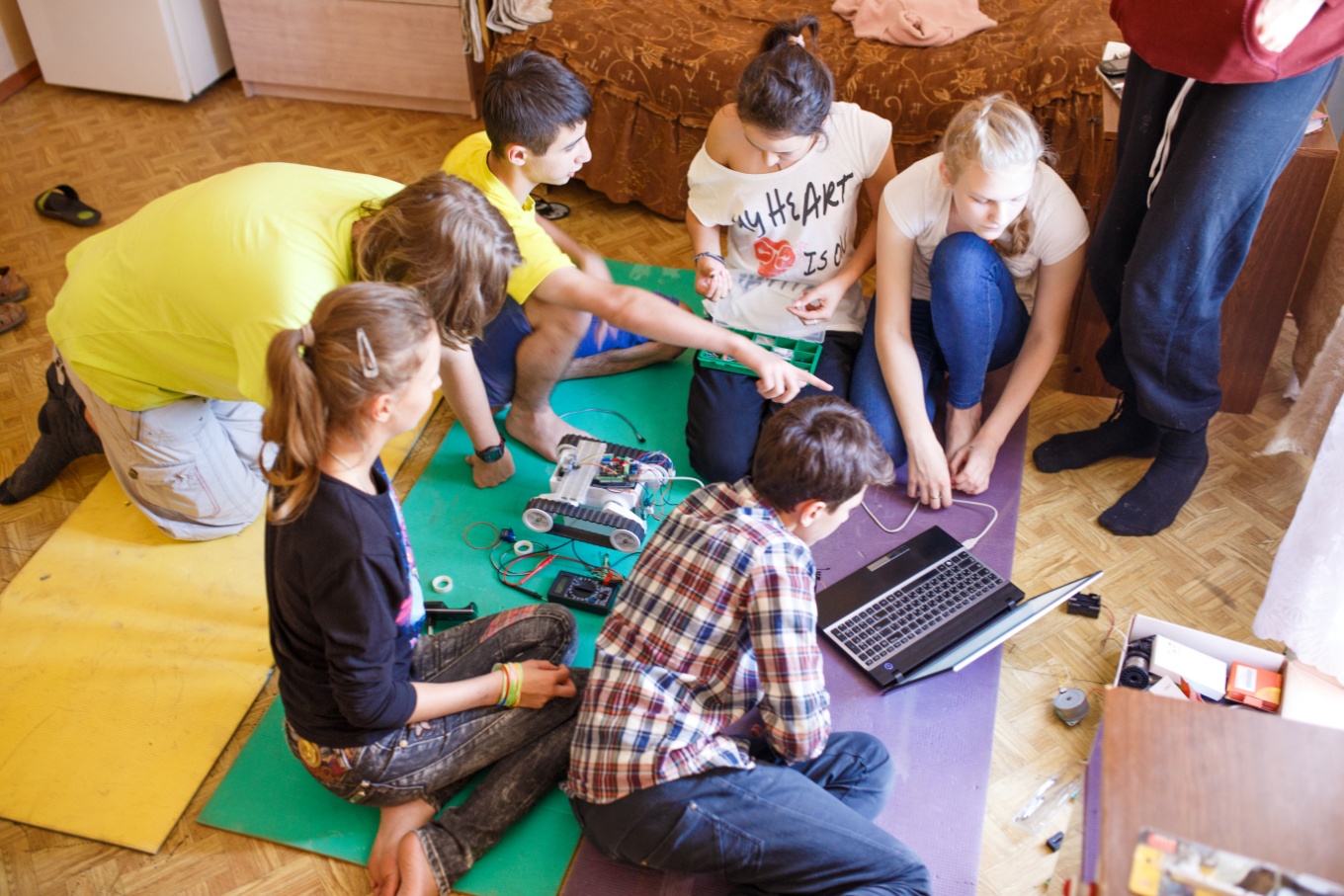 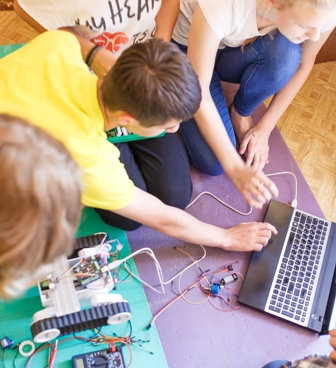 ЛНШ «Ориентир»
Знакомство с современным научным оборудованием
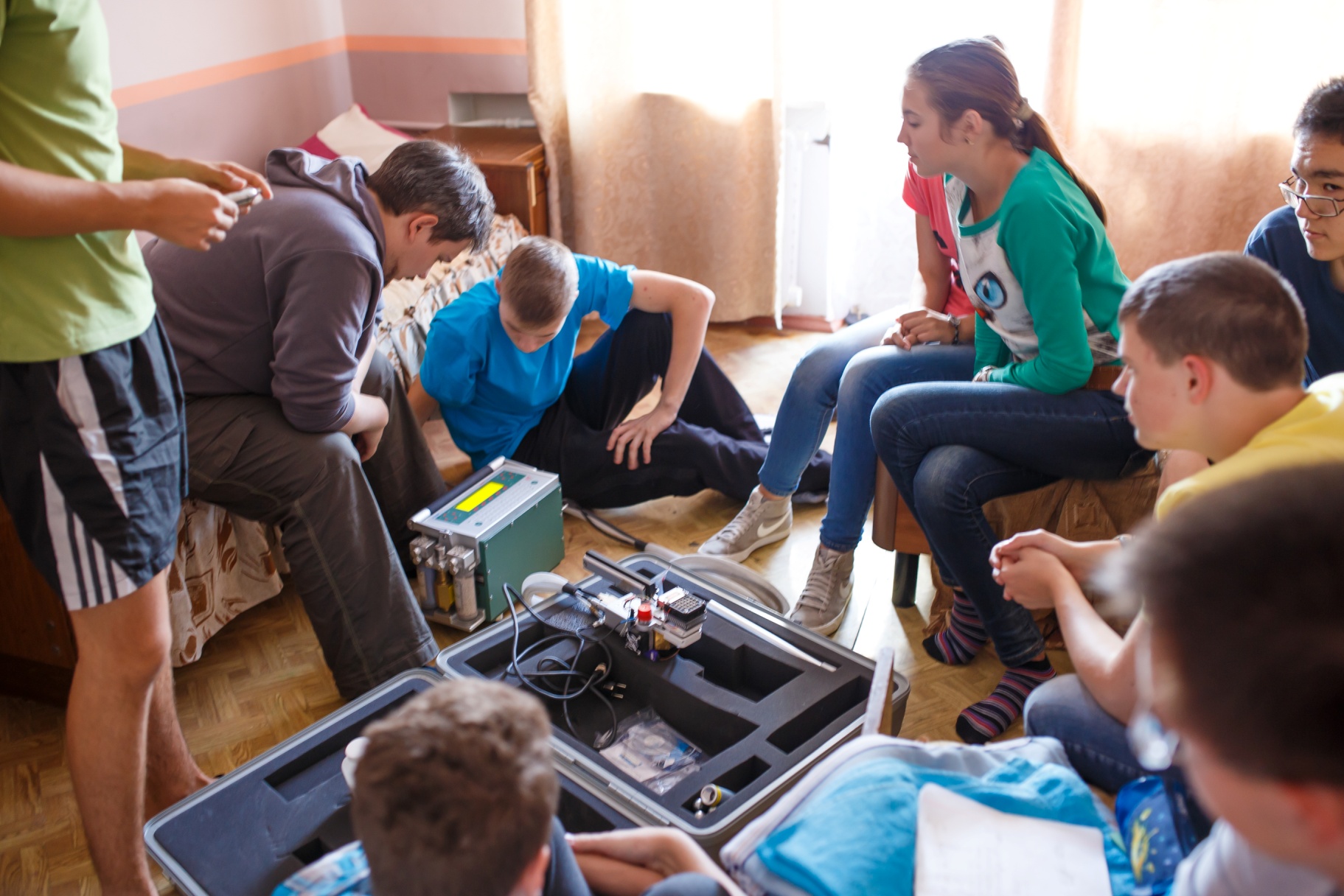 ЛНШ при МЦНМО
Практикум по радиоэлектронике
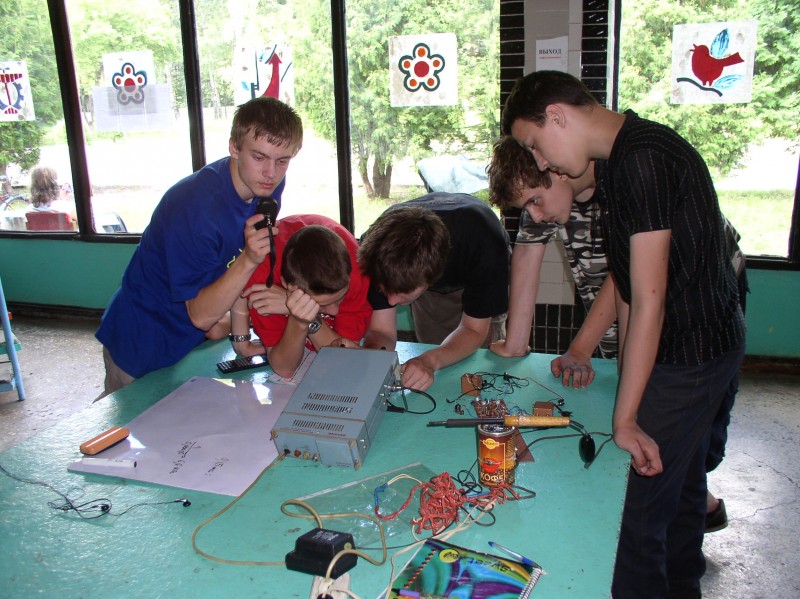 ЛНШ при МЦНМО
Семинар по решению олимпиадных задач
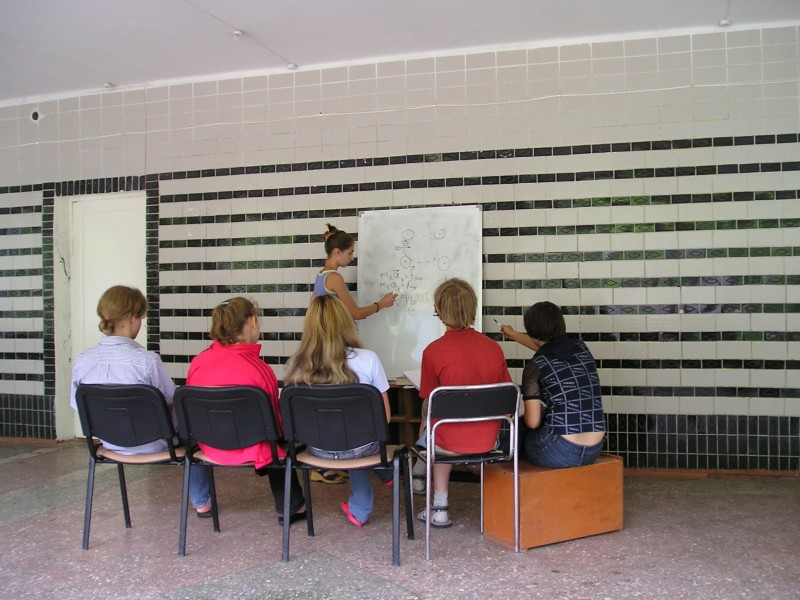 Центр дополнительного образования
ГОУ ДО ТО «ЦДОД»
Областной конкурс физического эксперимента и астрономических наблюдений.
Комплексная естественнонаучная олимпиада ТЛШ «Атмосфера».
Физико-математический турнир ЛМШ «Альтернатива».
Открытая дистанционная олимпиада ЛМШ «Ориентир».
Московская олимпиада школьников по физике.
Школа старшеклассника. Воскресный физический семинар.
Школа старшеклассника. Skype-консультации по четвергам.
Областная заочная школа «Первооткрыватели».
Дистанционные курсы на сайте «Курсотека» (в стадии разработки).
Канал на YouTube (в стадии разработки).
Сайты http://metod-phys-tula.nethouse.ru  и  http://vkotov.narod.ru
Дистанционная олимпиада «Ориентир»
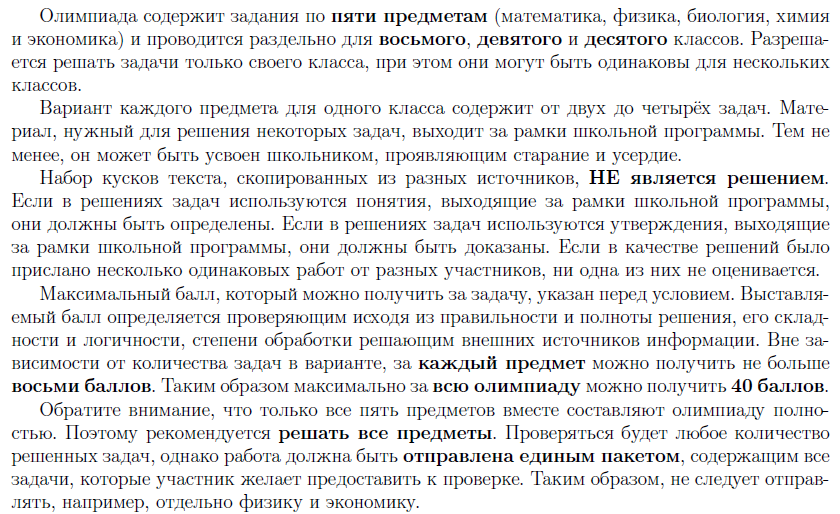 Дистанционная олимпиада «Ориентир»
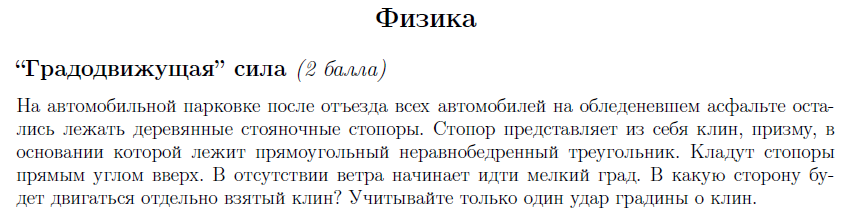 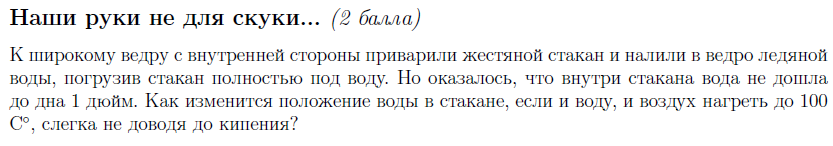 Дистанционная олимпиада «Ориентир»
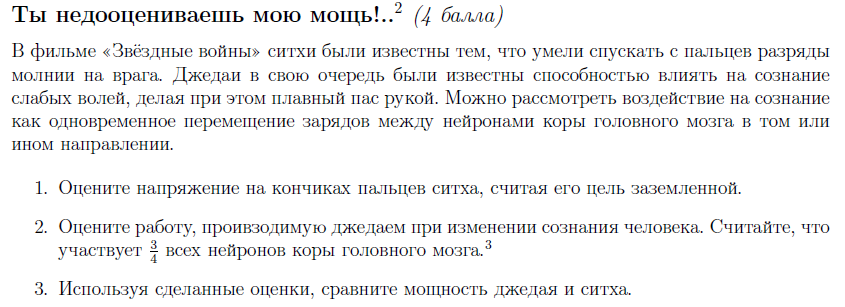 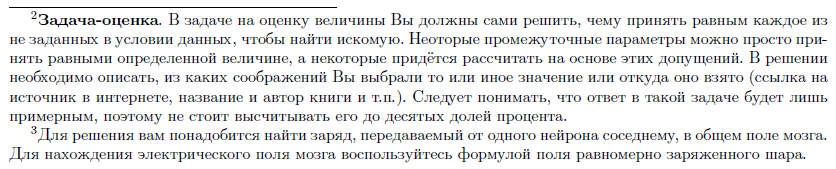 Конкурс физического эксперимента
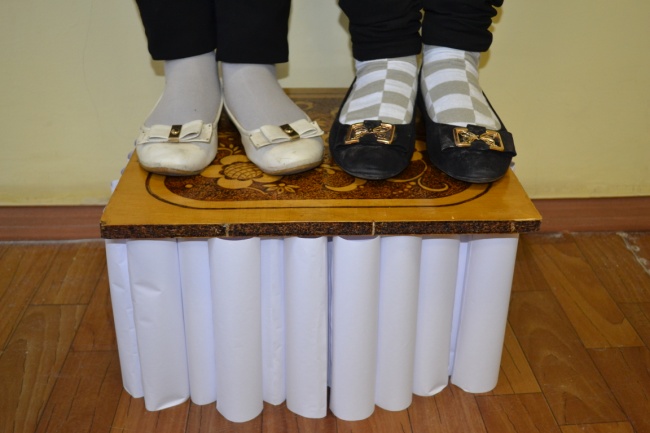 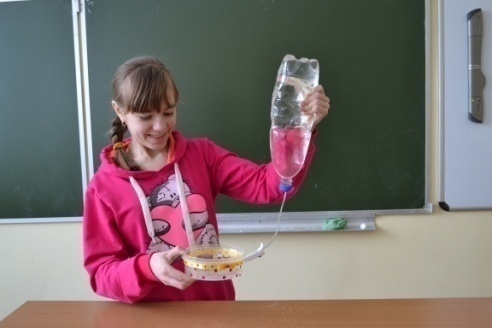 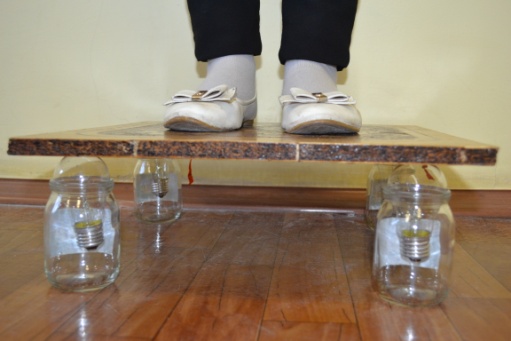 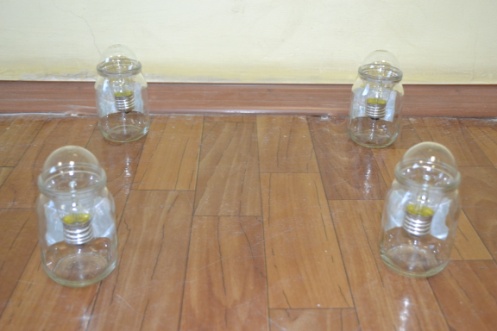